United Kingdom, Doncaster
Traveling  June 8-15 2013
Planned By:
Gretchen Taylor
Map
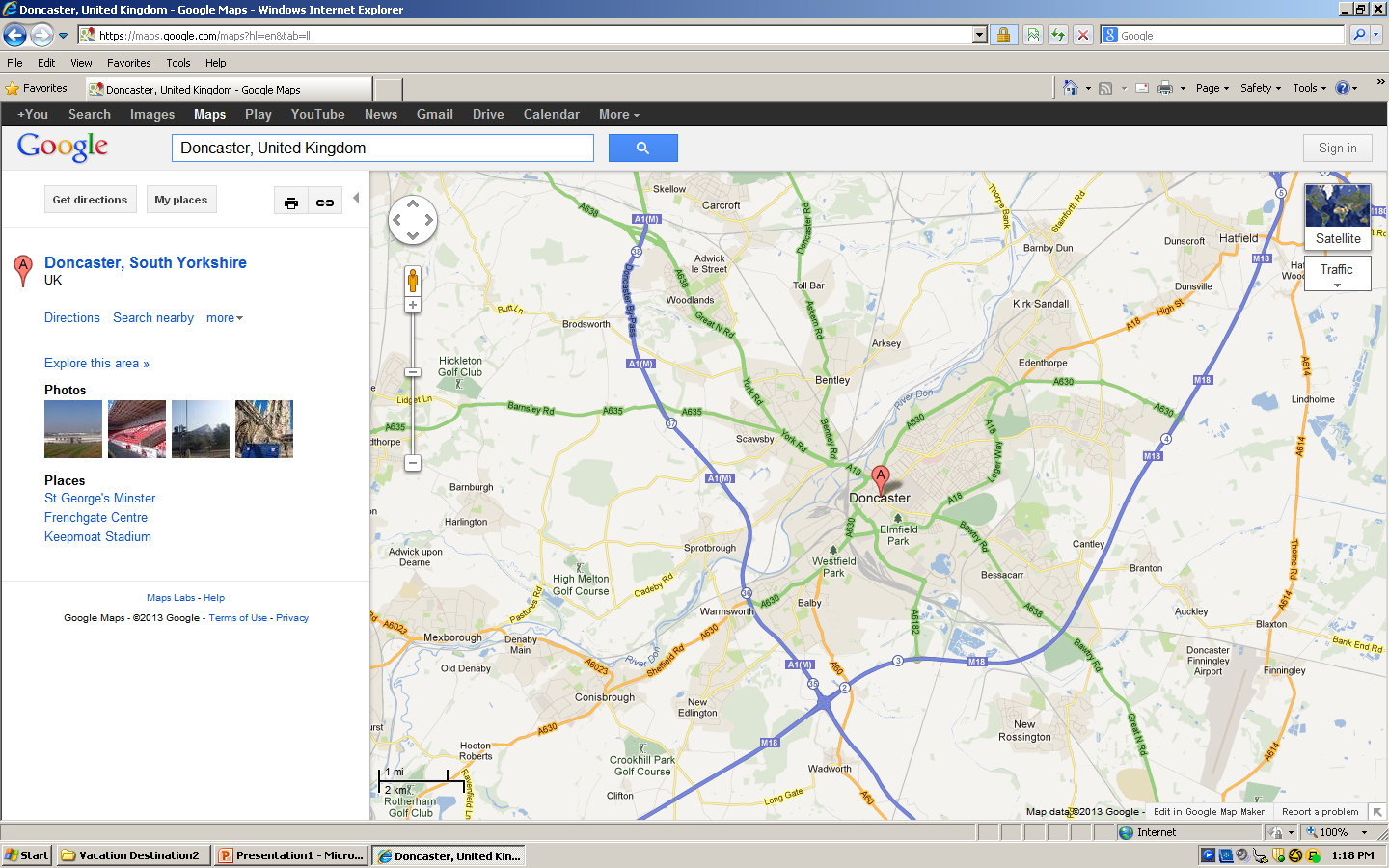 Transportation
Figure out gas:
Find miles (Google Maps)
Divide miles by 25
Take that number x gas price
Lodging
Extra Expense
Itinerary
Total Expense: $106.00
Itinerary
Total Expense: $18.00
Itinerary
Total Expense: $24.00
Itinerary
Total Expense: $0.00
Itinerary
Total Expense: $0.00
Itinerary
Total Expense: $0.00
Itinerary
Total Expense: $0
Itinerary
Total Expense: $0